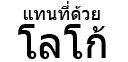 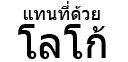 สุเชาว์ สมวรรณะ
รองประธาน
Fabrikam
1234 ถนนพระอาทิตย์ เขตพระนคร กรุงเทพ
www.fabrikam.com
360.555.0150 | suchaow@fabrikam.com
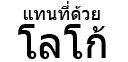 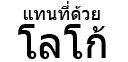 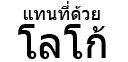 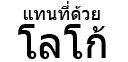 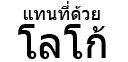 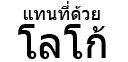 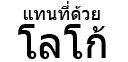 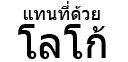 [Speaker Notes: ถ้าต้องการ เปลี่ยนนามบัตรตัวอย่างแรก ให้แทนที่ด้วยเนื้อหาของคุณเอง ถ้าต้องการเปลี่ยนโลโก้ ให้เลือกรูปภาพ "แทนที่ด้วยโลโก้" แล้วเลือก เปลี่ยนรูปภาพ บนแท็บ รูปแบบ ของ เครื่องมือรูปภาพ

หรือถ้าคุณต้องการเริ่มต้นจากกระดานเปล่าๆ ให้กดปุ่ม สไลด์ใหม่ บนแท็บ หน้าแรก เพื่อแทรกหน้าใหม่ แล้วใส่ข้อความของคุณในพื้นที่ที่สำรองไว้ที่ว่างอยู่และเพิ่มโลโก้ของคุณโดยใช้ แทรกรูปภาพ]